CCD vs. APS-CMOS
Milan Macko
CCD – Charge-Coupled Device
1969 – Willard Boyle a George Smith – Bellové laboratóriá 
            (7. október 2009 dostali Nobelovu Cenu za Fyziku)

Princíp činnosti: vnútorný fotoelektrický efekt
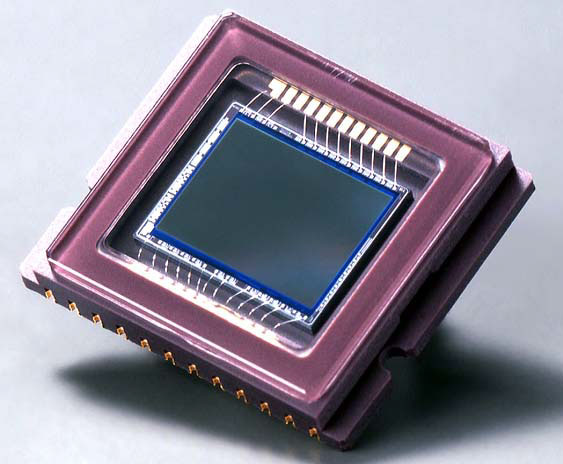 Architektúra a princíp činnosti
Kvantová účinnosť:
Zachytávajú 70% dopadajúceho svetla – film iba 2%
Architektúry:
- full-frame
- frame-transfer
- interline
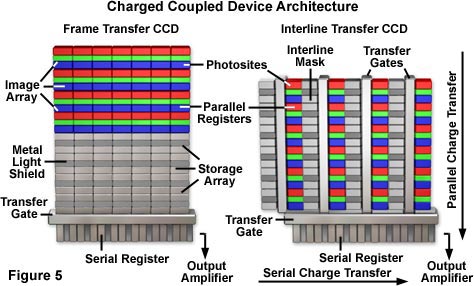 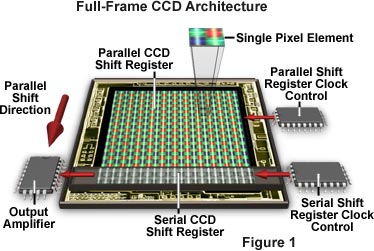 Princíp činnosti
Pozostáva z troch častí:
Príprava CCD, Expozícia obrazu, Spracovanie informácie

Príprava CCD: vymazanie zvyškov predošlého obrazu
Expozícia obrazu: otvorenie uzávierky a prísun svetla na CCD čip, nastáva vnútorný fotoelektrický efekt (pixely sú ohraničené zvislými čiarami):
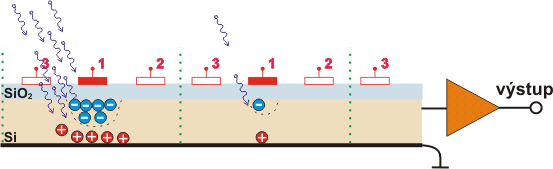 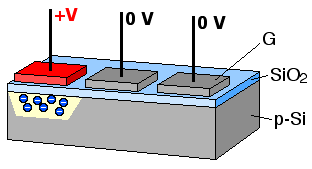 Princíp činnosti
Spracovanie informácie:
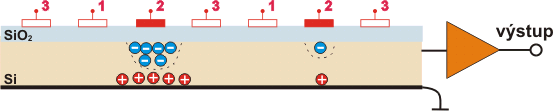 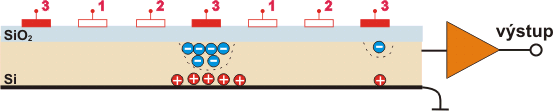 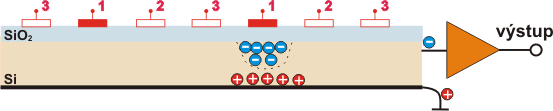 Lineárne a plošné CCD snímače
Lineárne CCD snímače: čítačky čiarových kódov, fax, skener
Plošné CCD snímače: fotoaparáty a videokamery
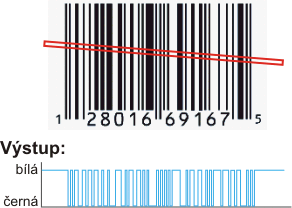 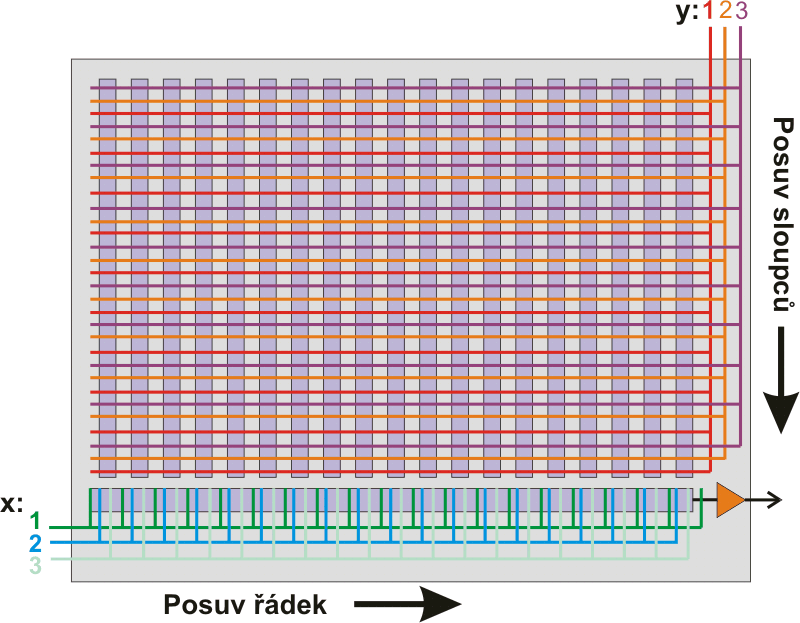 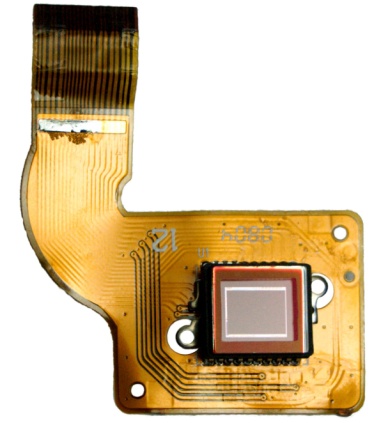 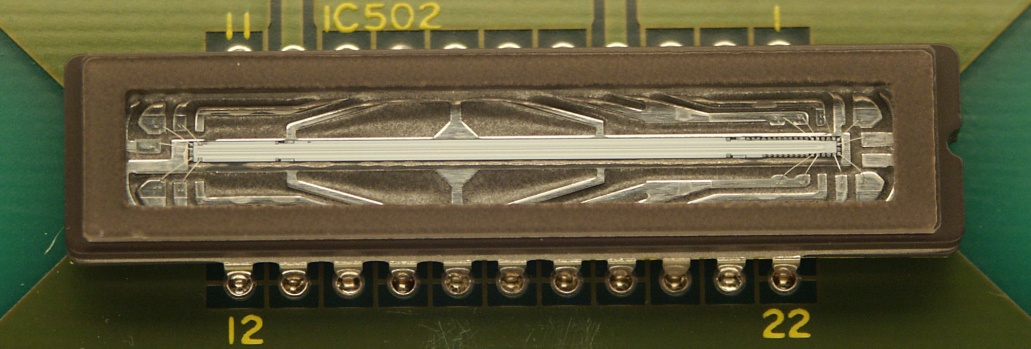 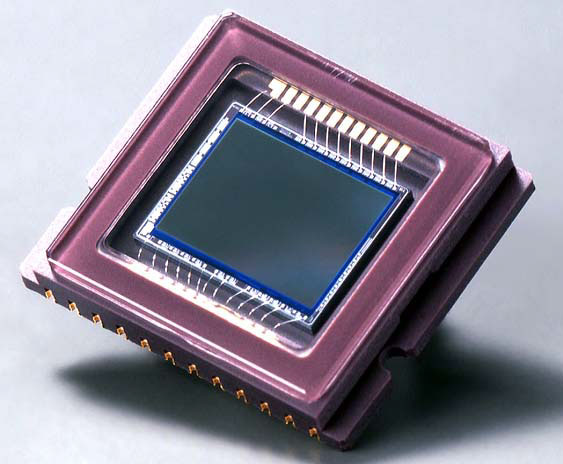 Snímanie farebného obrazu
Dve metódy:
Použitie 3 CCD snímačov s farebnými filtrami RGB
Použitie 1 CCD snímača s RGB filtrami pred každým pixelom
1. Metóda: používaná v profesionálnych zariadeniach
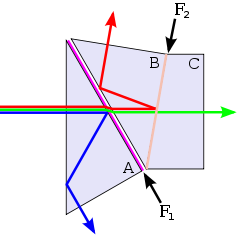 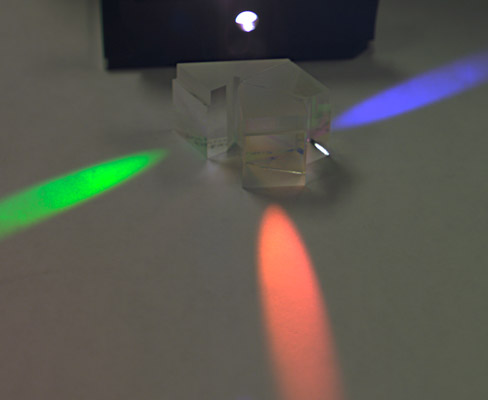 dichroic beam splitter
Snímanie farebného obrazu
2. metóda:
Umiestnenie farebných filtrov (RGB) pred pixely – tzv. Bayerovské usporiadanie (Bryce Bayer z Eastman Kodak – patent v roku 1976)
Využíva faktu, že oko je najcitlivejšie na žlto-zelenú farbu 
Zvyšovanie efektívnej plochy pomocou mikrošošoviek
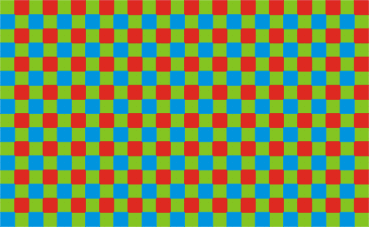 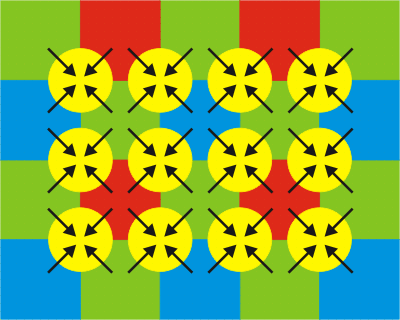 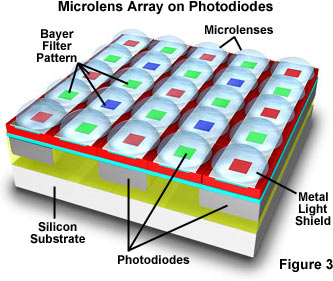 Bayerovské usporiadanie RGB filtrov pred pixelmi
Vlastnosti a chyby CCD snímačov
Veľkosť CCD:
Porovnáva sa s kinofilmovým políčkom
Rozlíšenie sa udáva v megapixeloch










Dynamický rozsah:
Limitovaný kapacitou bunky a hladinou šumu bunky
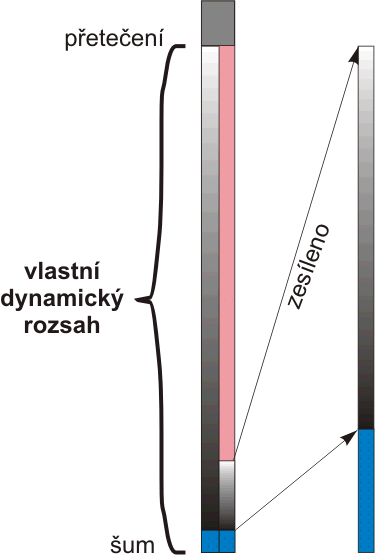 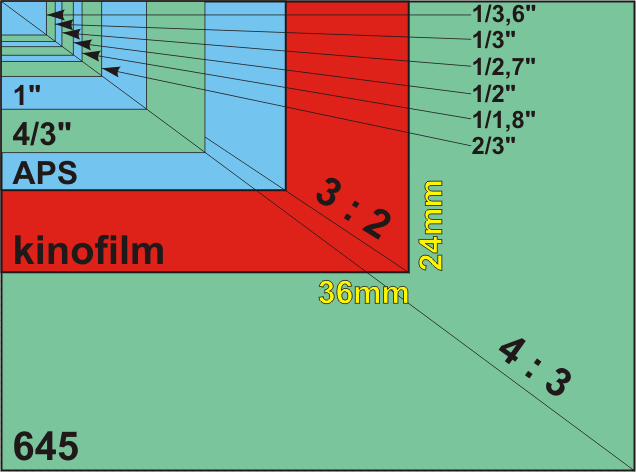 Vlastnosti a chyby CCD snímačov
Šum: spôsobený tepelnými pohybmi atómov v mriežke polovodiča,  negatívne ovplyvňuje dynamický rozsah snímača (4 – 5 expozičných stupňov – kinofilm: 6 – 7)

Potlačenie:
Schladenie snímača 
      (tekutý dusík)
Zväčšenie buniek snímača

Citlivosť:
Zosilnenie výsledného 
signálu pomocou zosilňovača
Udáva sa v číslach ISO
( pr. ISO 50 – ISO 12800)
Ekvivalent s kinofilmom
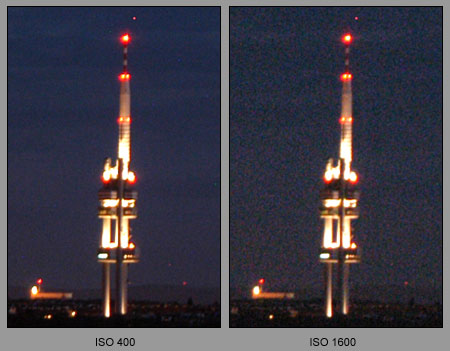 Vlastnosti a chyby CCD snímačov
Problém: hlinikové elektródy na povrchu snímača, efektívna plocha sa zväčšuje použitím mikrošošoviek
Mikrošošovky: vzniká problém vinetácie
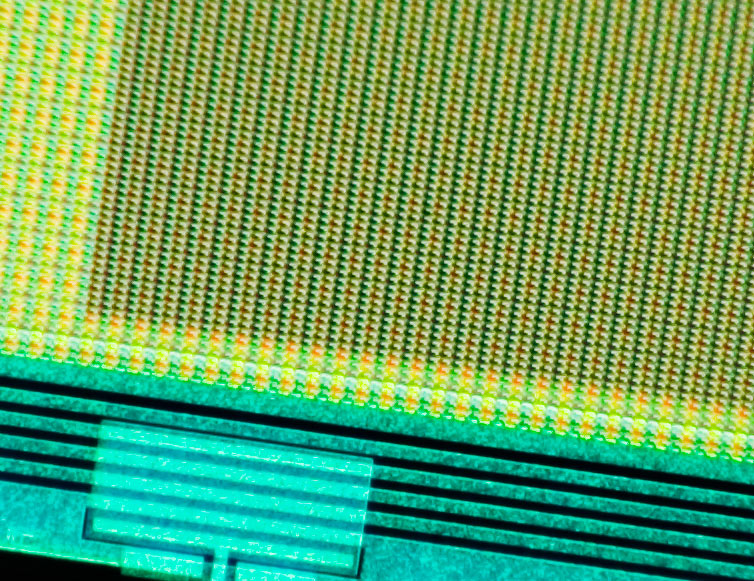 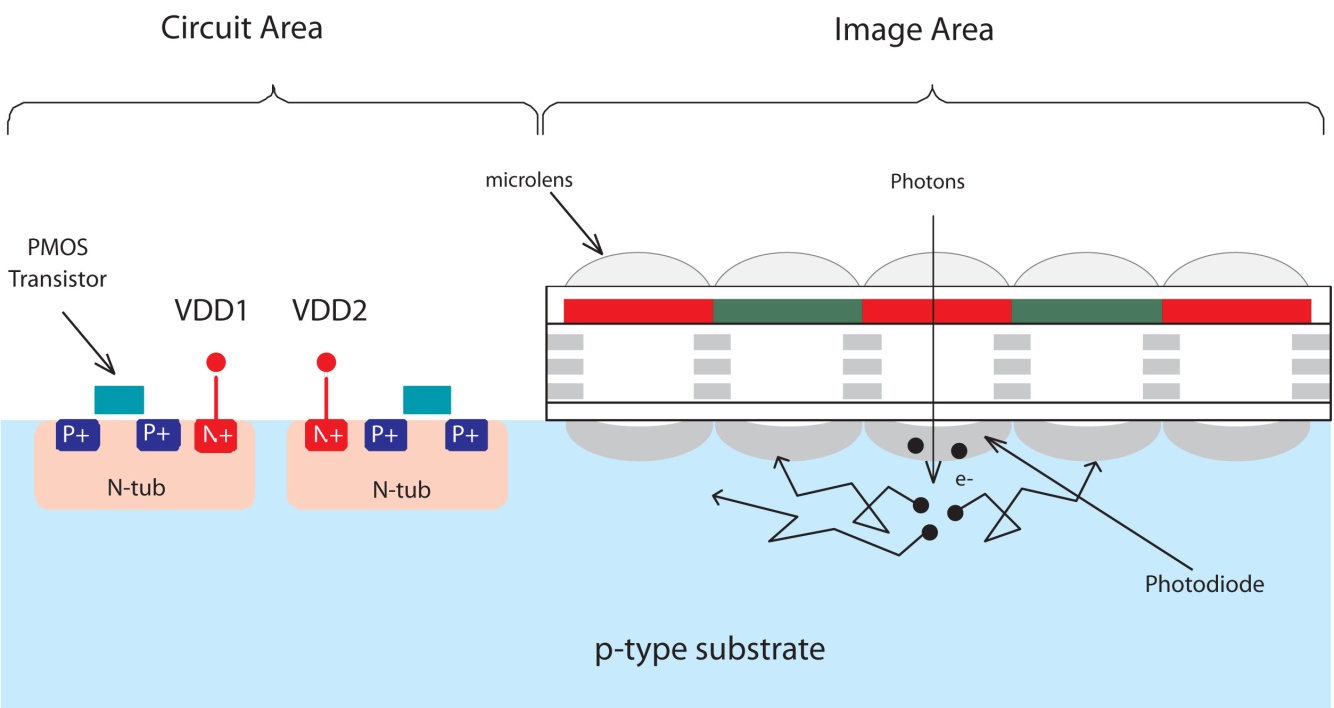 Vlastnosti a chyby CCD snímačov
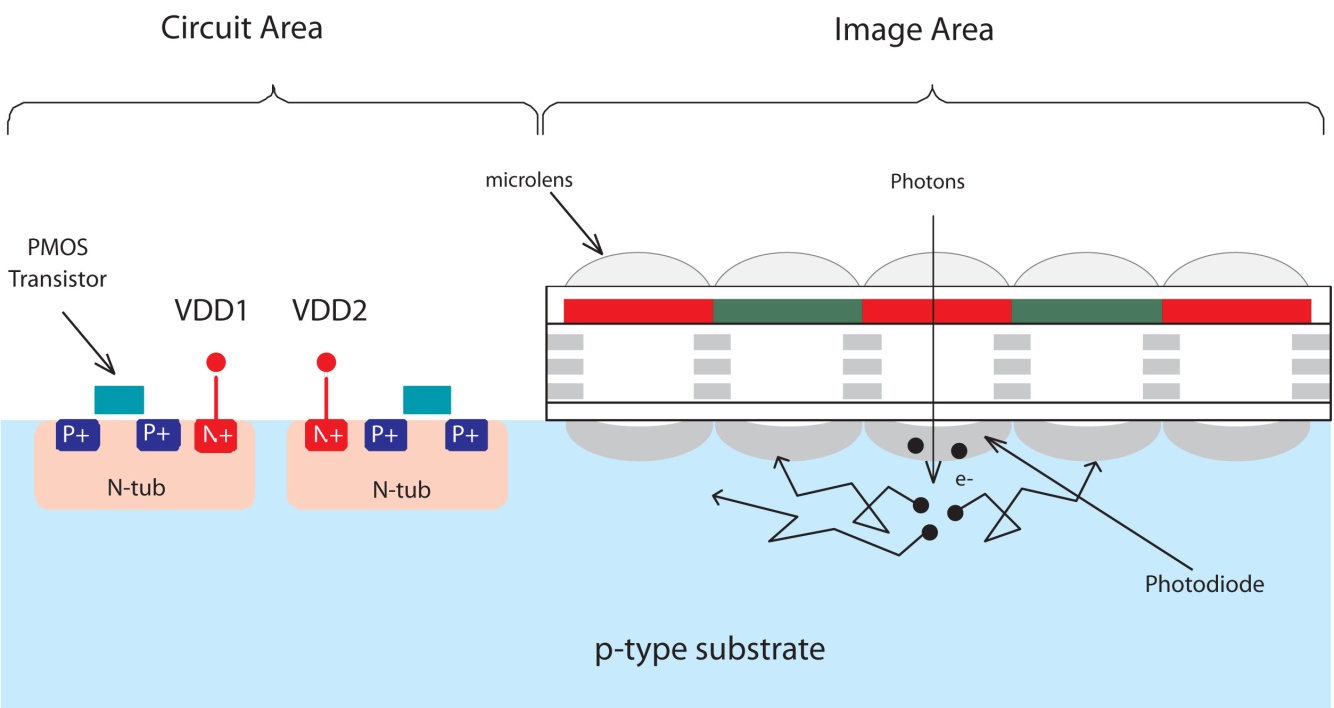 Vinetácia:
Stmavnutie na okrajoch obrazu
Je spôsobená mikrošošovkami umiestnenými nad pixelmi
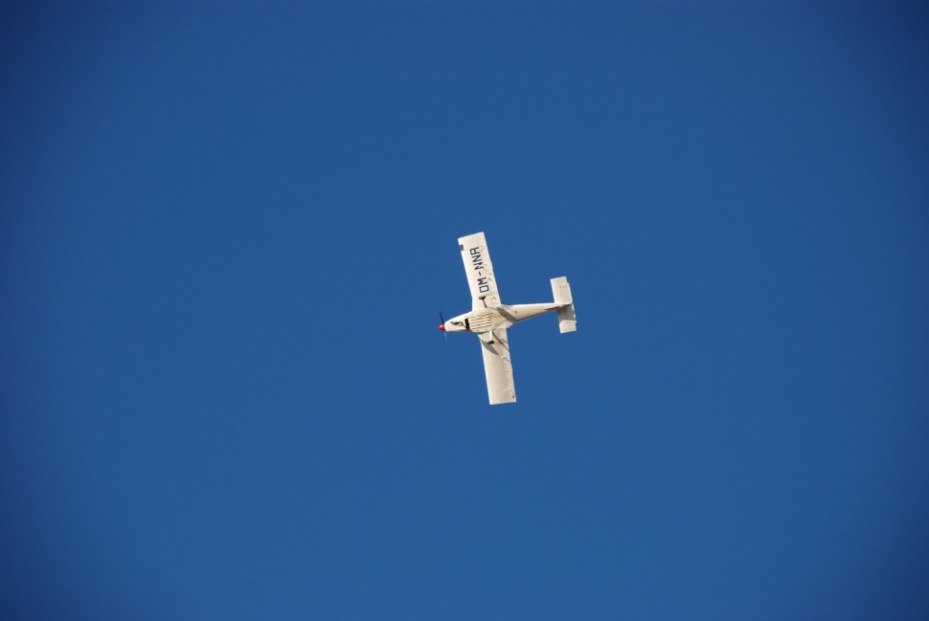 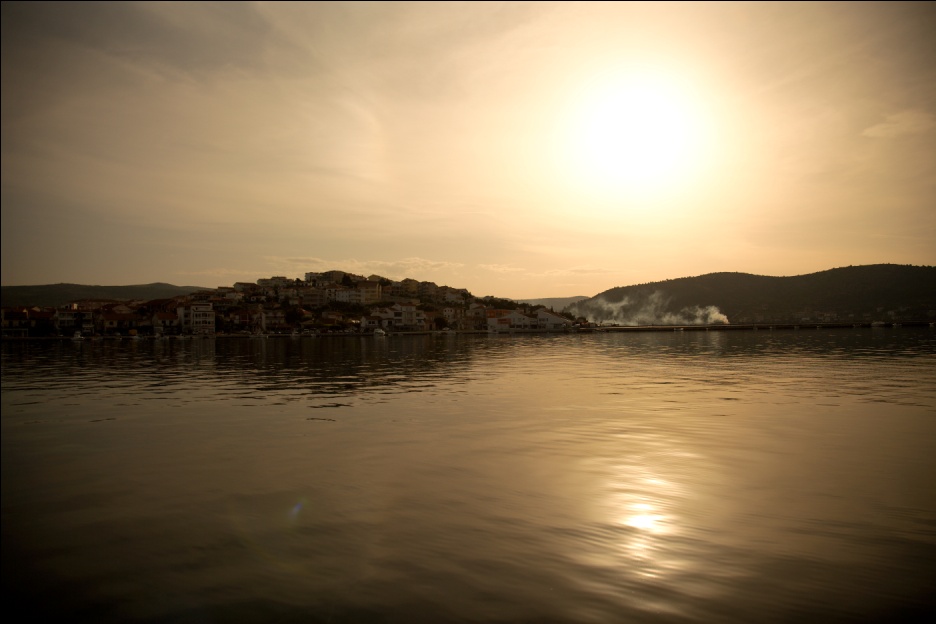 CMOS – Complementary Metal-Oxide-Semiconductor
Elektronický integrovaný obvod, ktorý sa využíva aj ako obrazový snímač
Výhody: redukcia šumu, nízka spotreba energie, vyššia hustota prvkov na čipe a nižšie náklady na výrobu
Frank Wanlass (Fairchild Semiconductor) - 1963
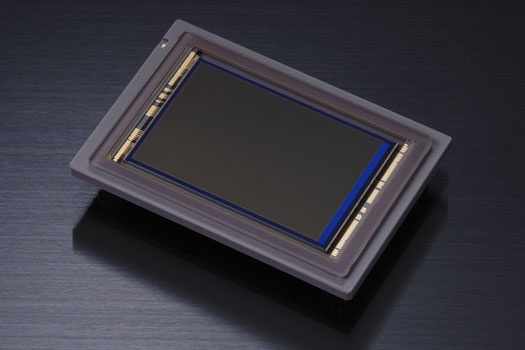 CMOS APS snímač
Active Pixel Sensor - APS
Pojem APS definoval Tsutomu Nakamura (Olympus) a Eric Fossum v roku 1993 

Výhodou je schopnosť zachytávať a súčasne spracovávať obrazovú informáciu priamo 
      pomoocu integrovaného obvodu
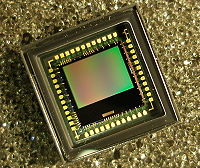 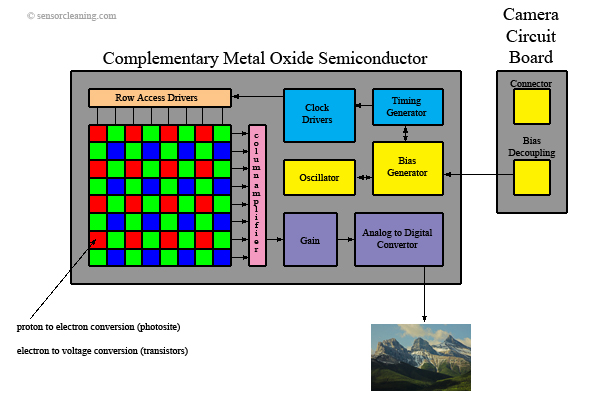 Stavba pixelu:
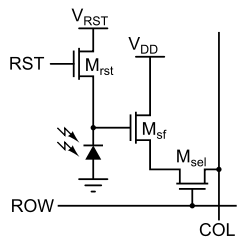 JFET photogate/pinned 
	photodiode
Transfer gate
Reset gate
Source-follower readout T

3T (3 tranzistory)
	MRST, MSF, MSEL
Napájania
	VRST, VDD
Farebné snímanie:
	Pomocou troch vrstiev,
	alebo využívajúc bayerovo
	usporiadanie RGB filtrov
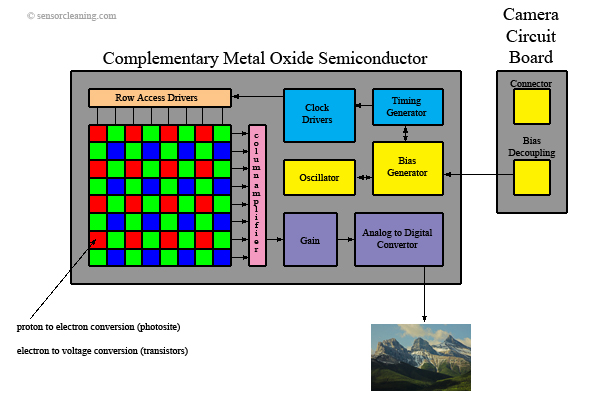 CCD vs. CMOS
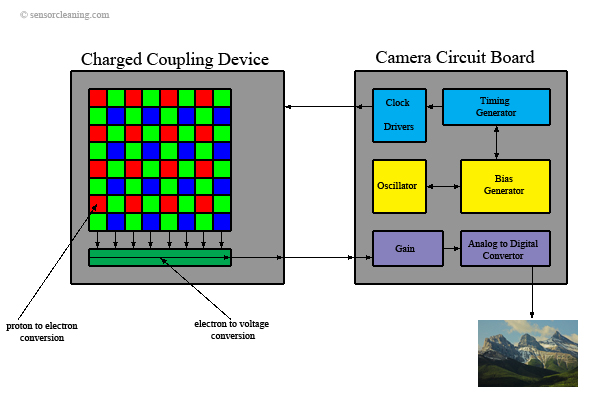 CMOS APS snímač
CCD snímač
Ďakujem za pozornosť